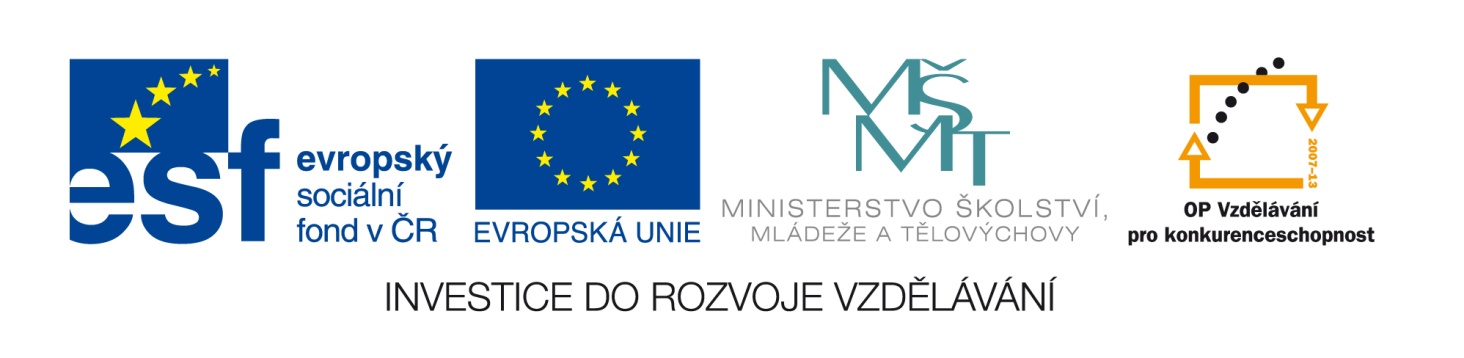 Tento vzdělávací materiál vznikl v rámci projektu EU – peníze školám
Název projektu : Objevujeme svět kolem násReg. číslo projektu: CZ.1.07/1.4.00/21.2040
Tabulkový procesor – příklad 11
Zpracujte tabulku údajů z pořádané sbírky na lachtana Moritze z ústecké ZOO.
Získaná data
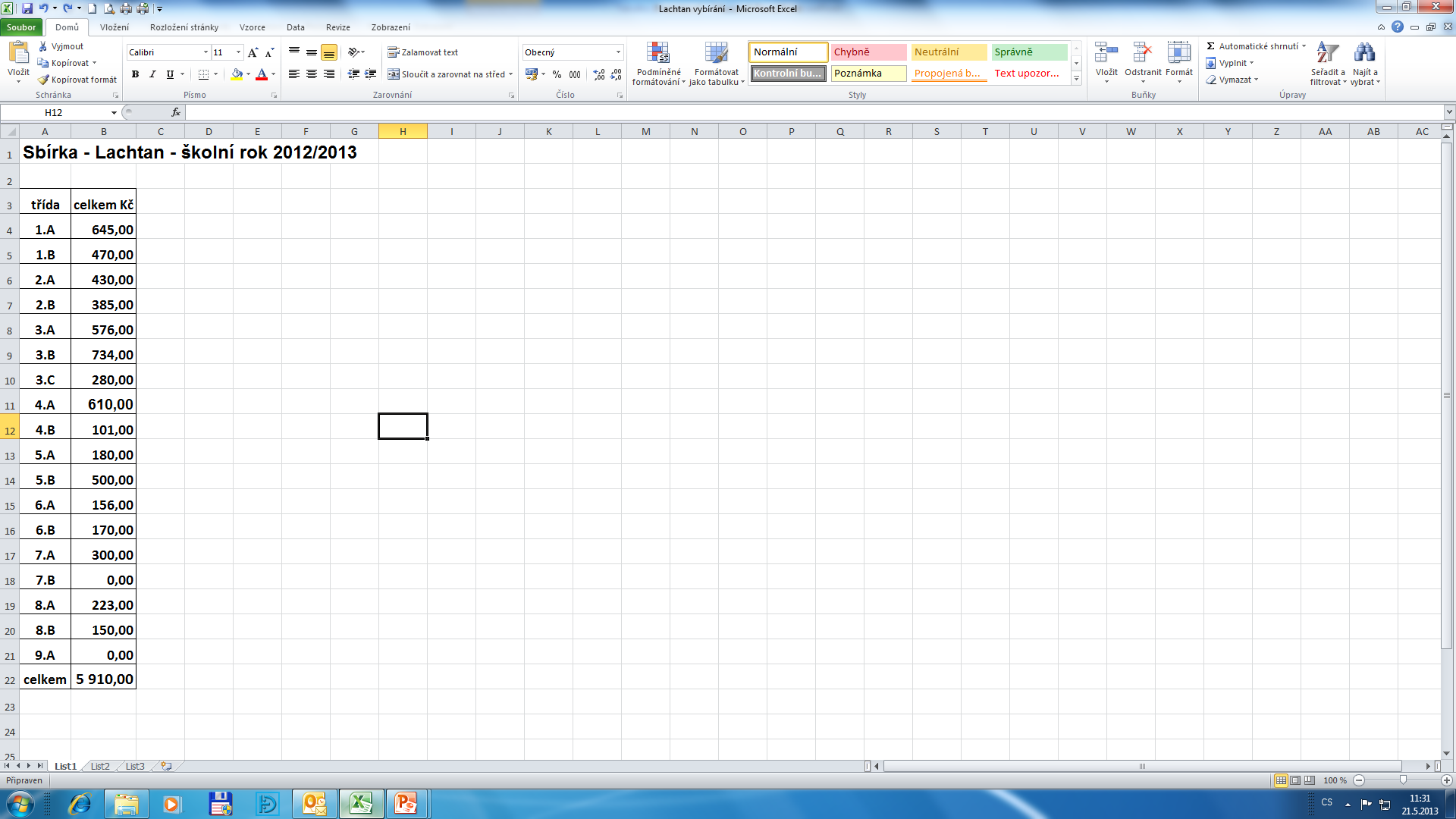 automatická suma
Přidání symbolu měny
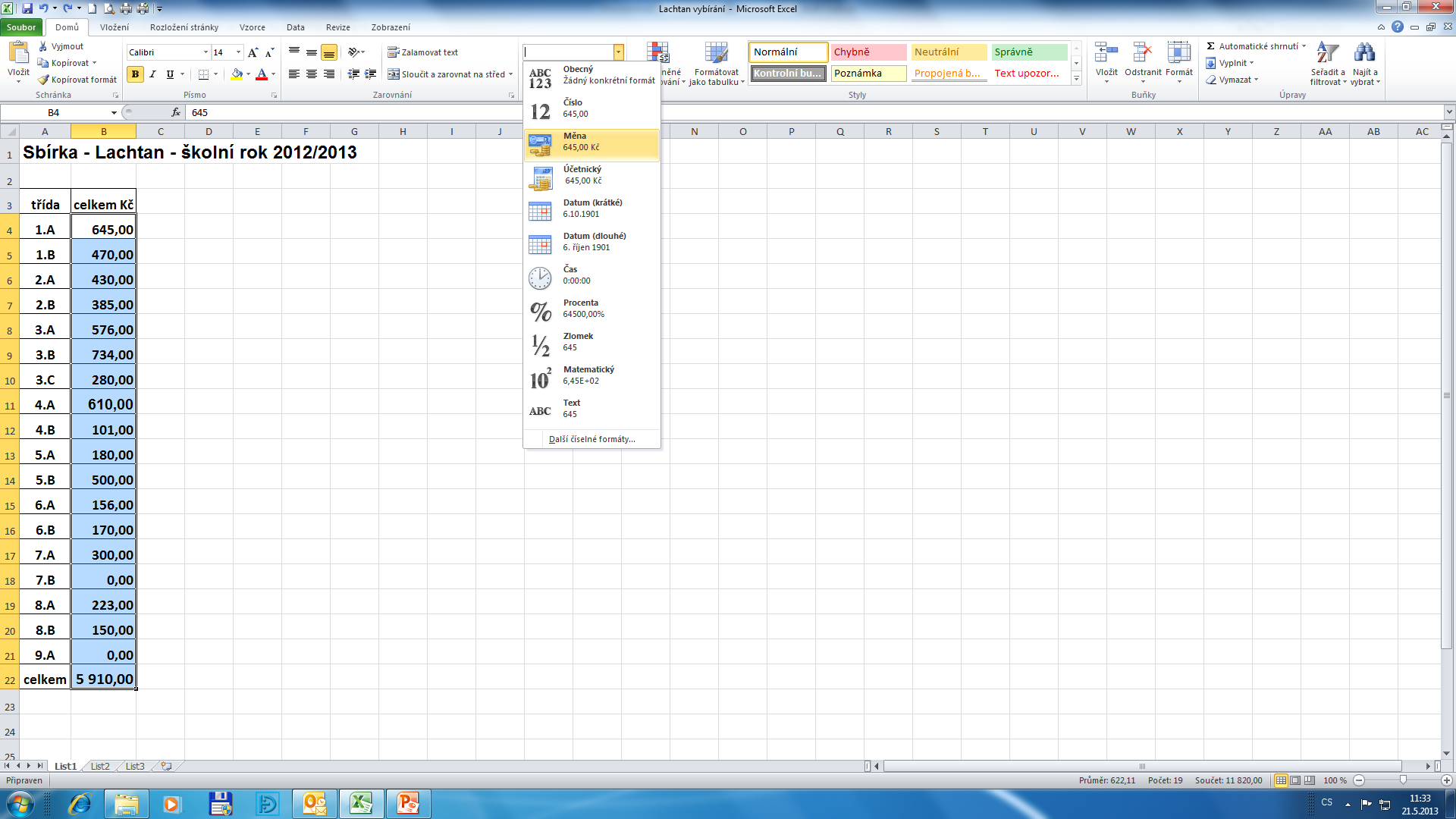 Výsečový 3D graf s popisky
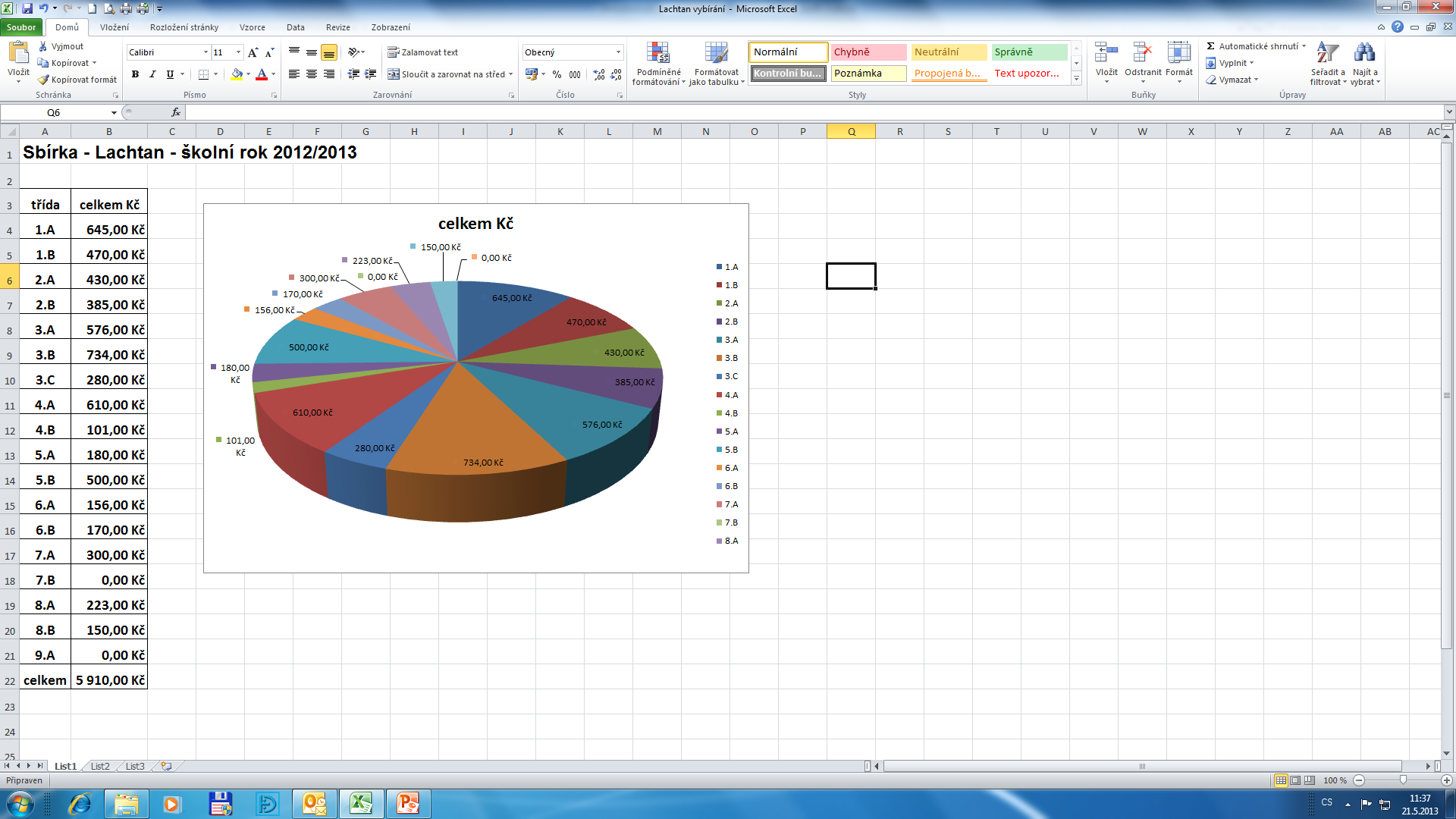 Přesunutí grafu na nový list
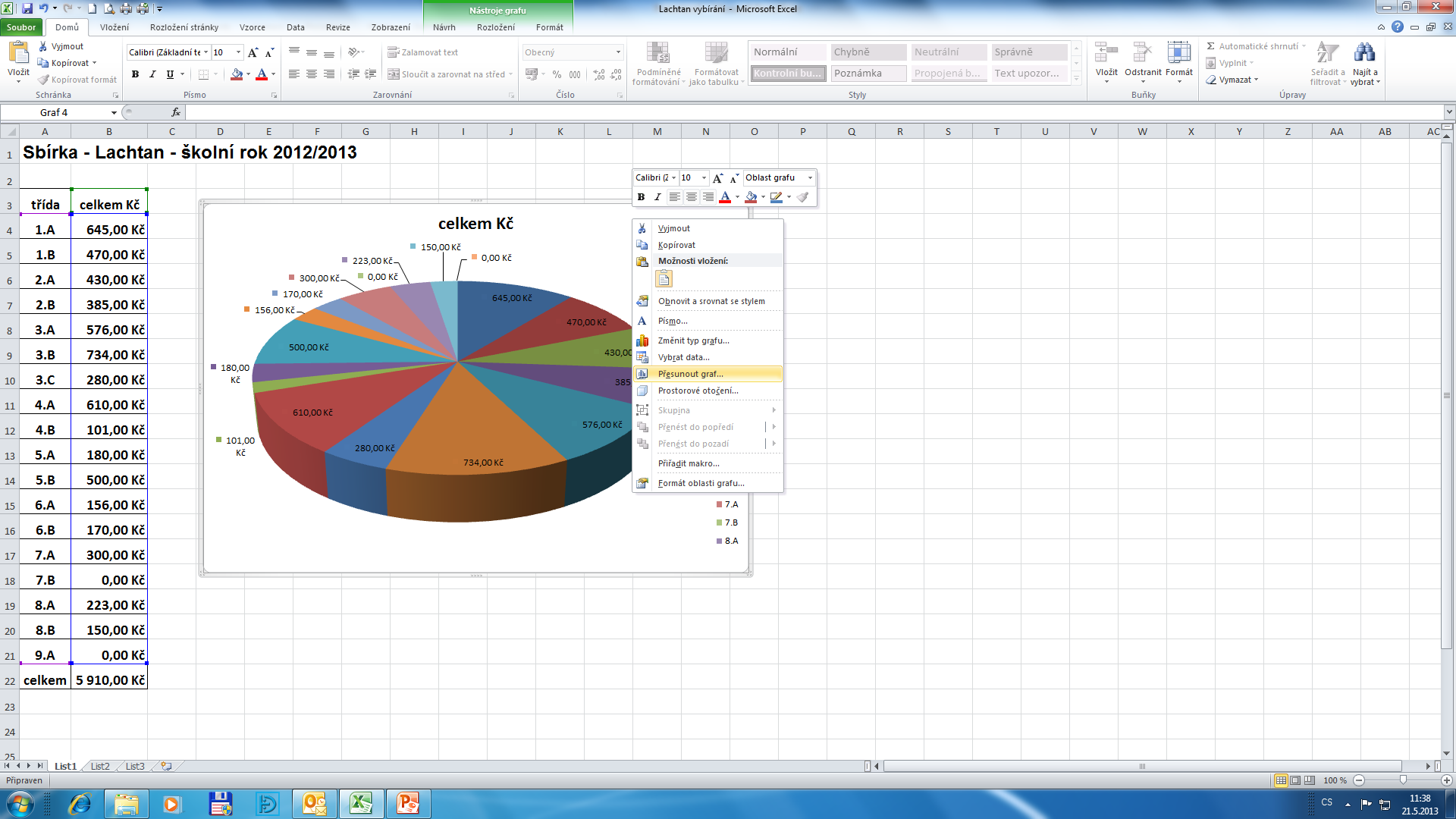 Přesunutí grafu na nový list
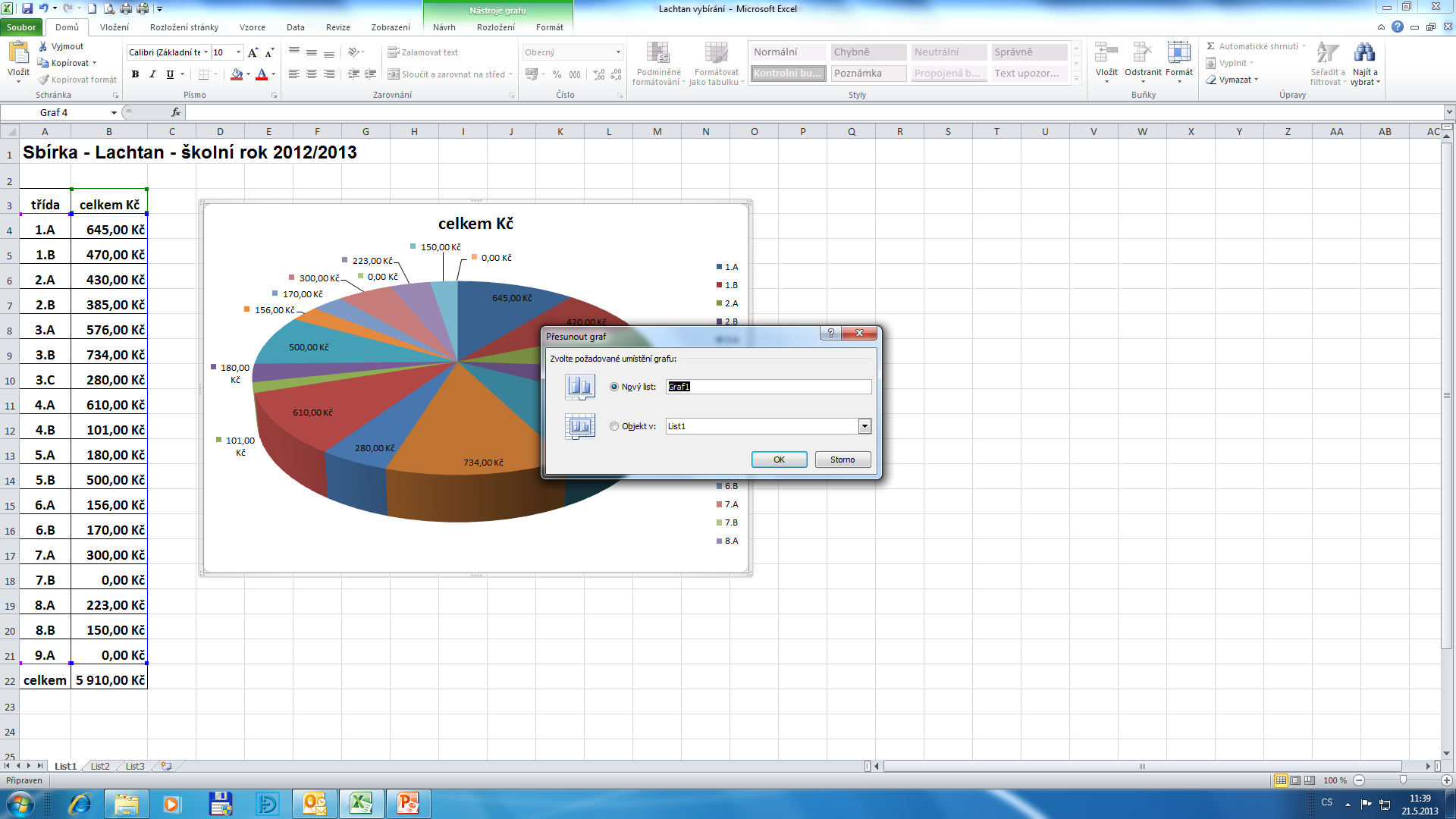 Výsledek přesunu
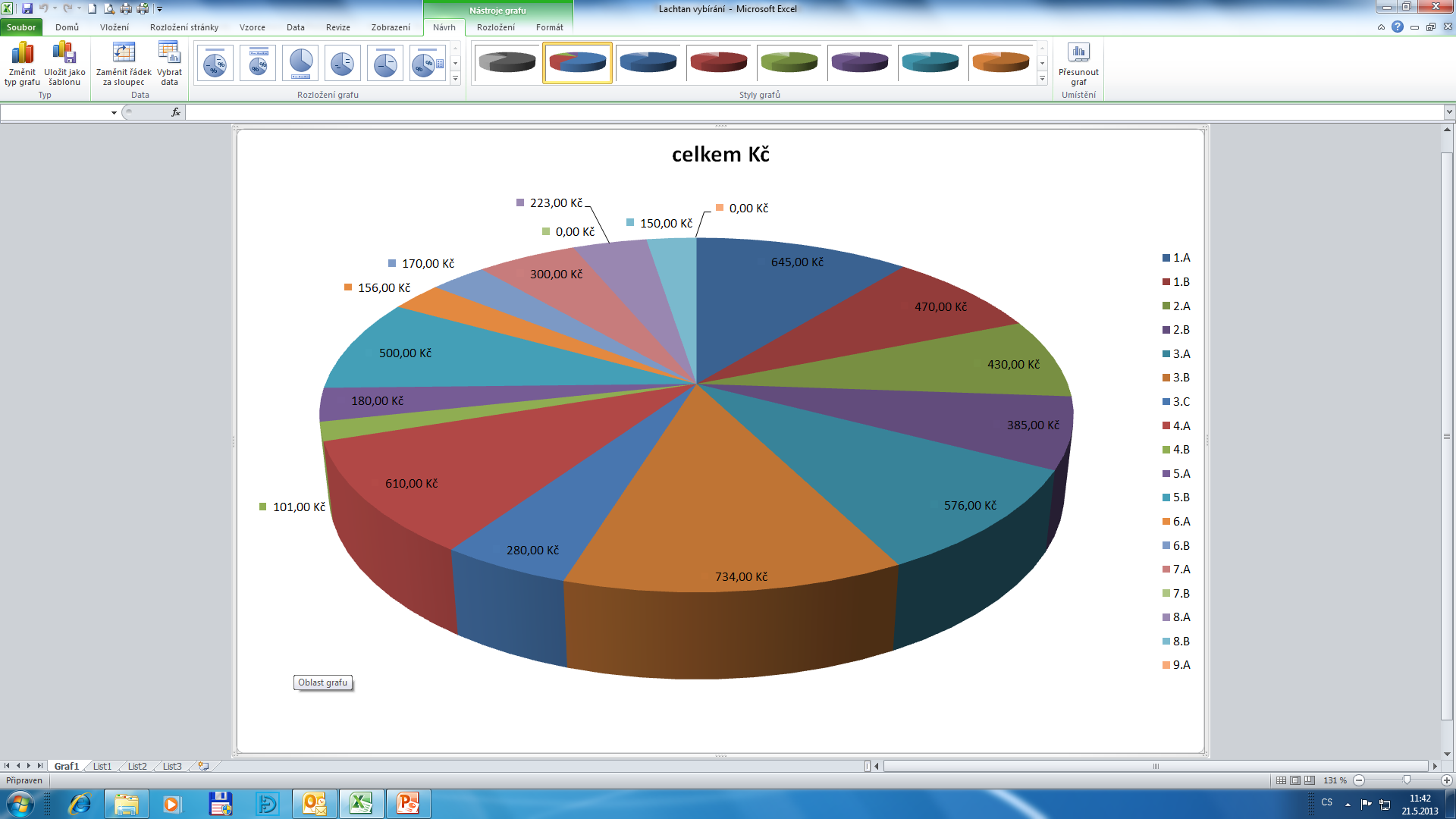 Vložení loga Školního parlamentu
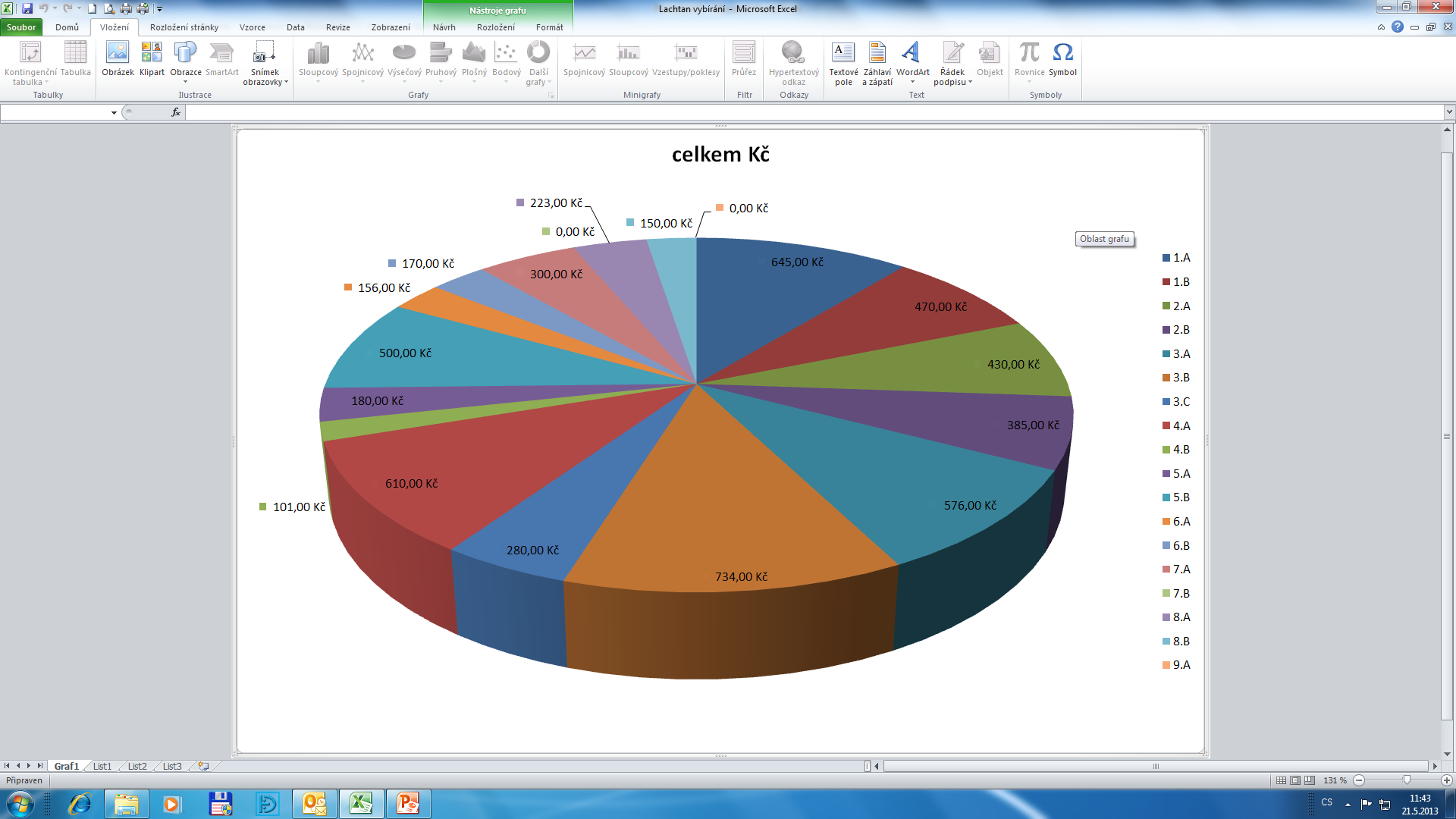 Vložení loga Školního parlamentu
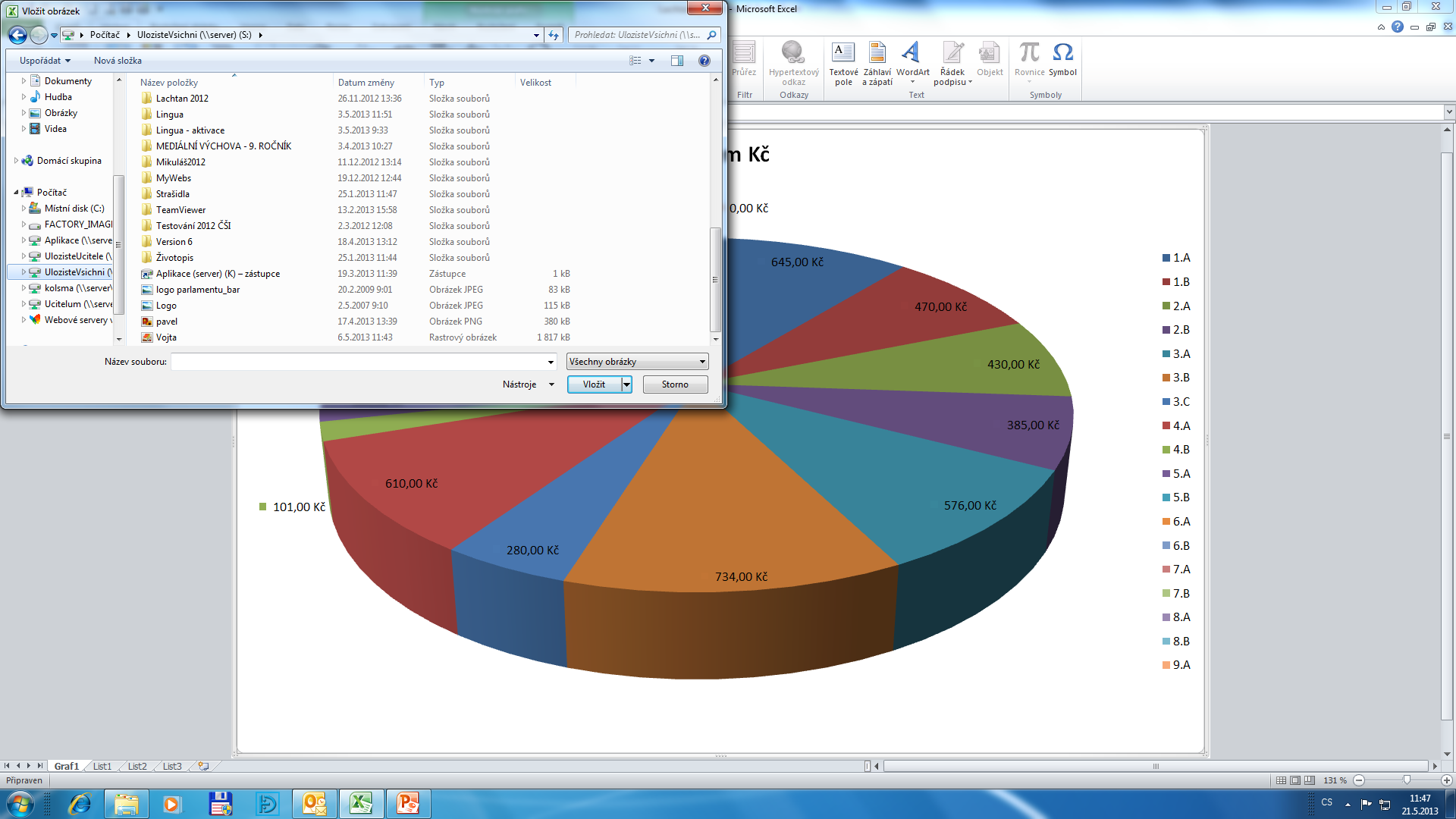 Opravy zobrazení obrázku
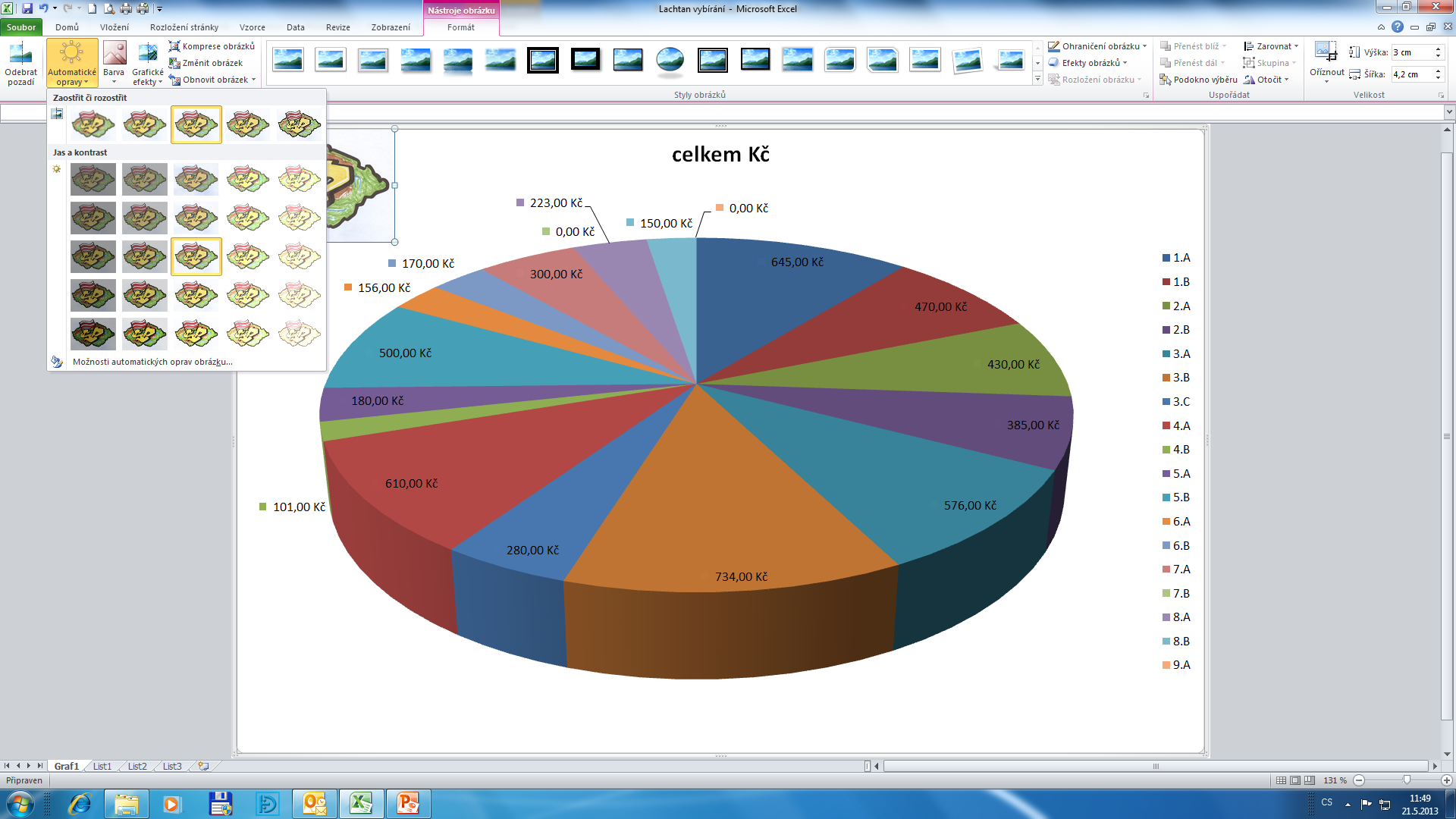 Úpravy barvy obrázku
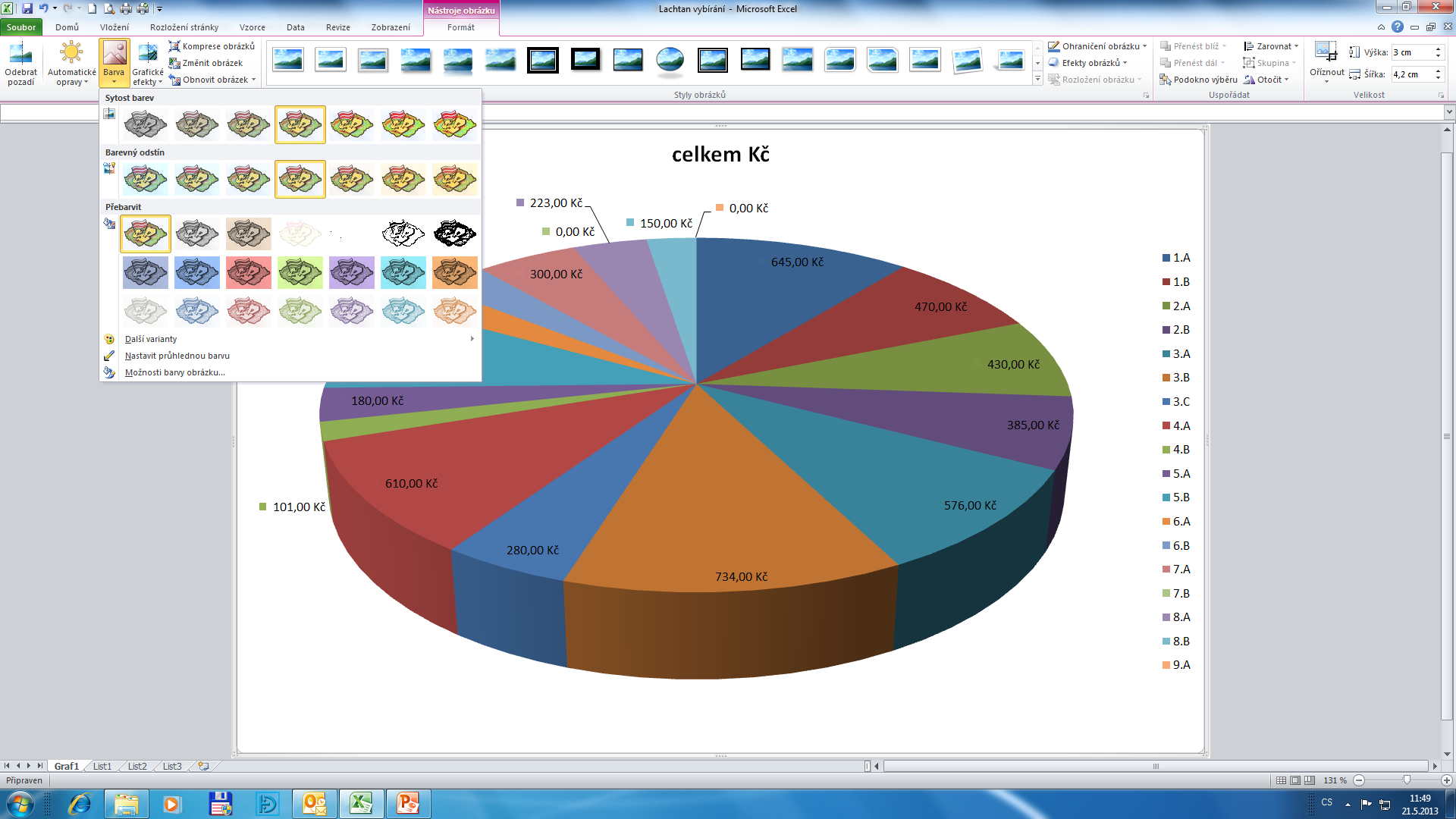 Grafické efekty
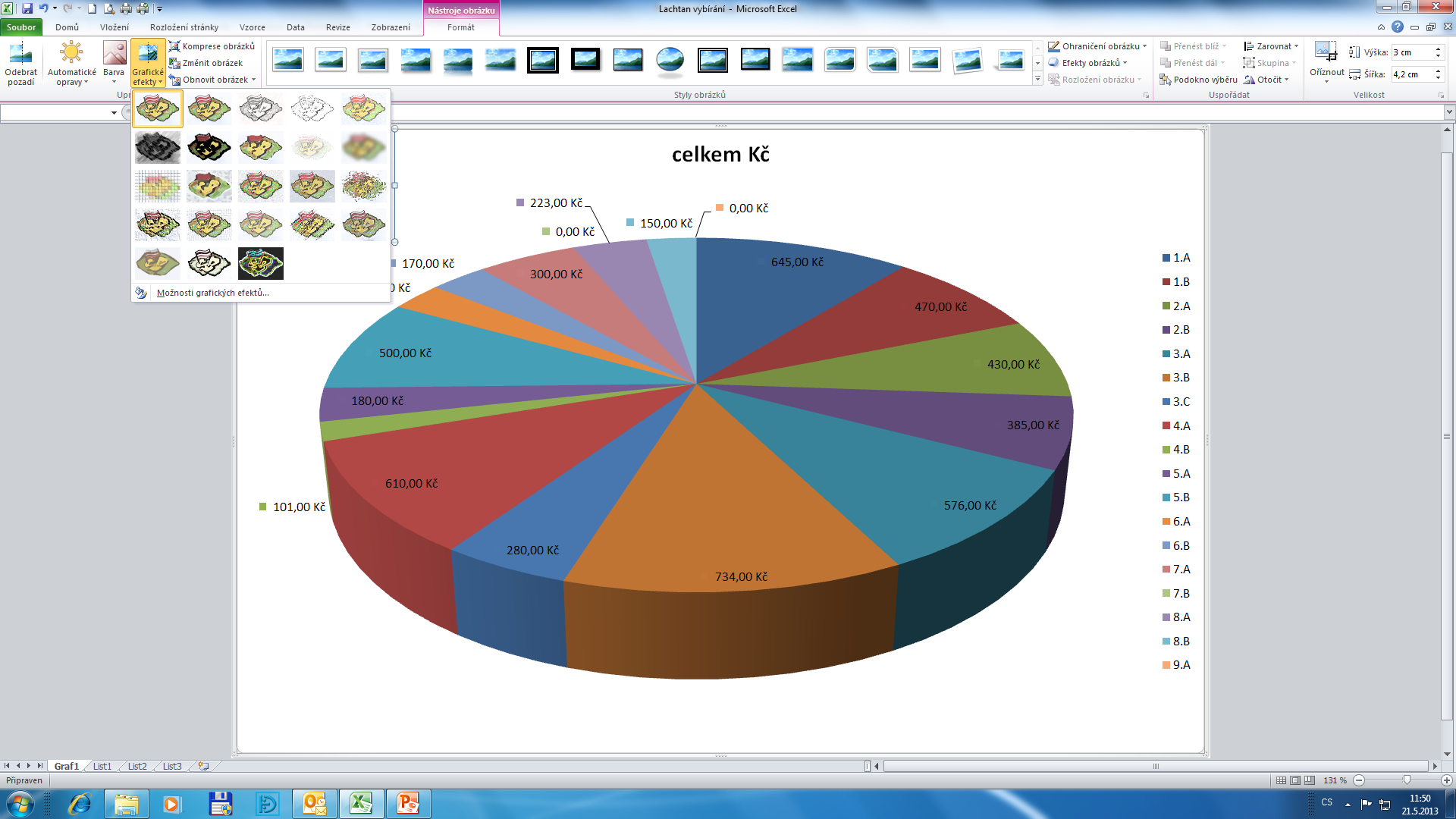 Finální zobrazení
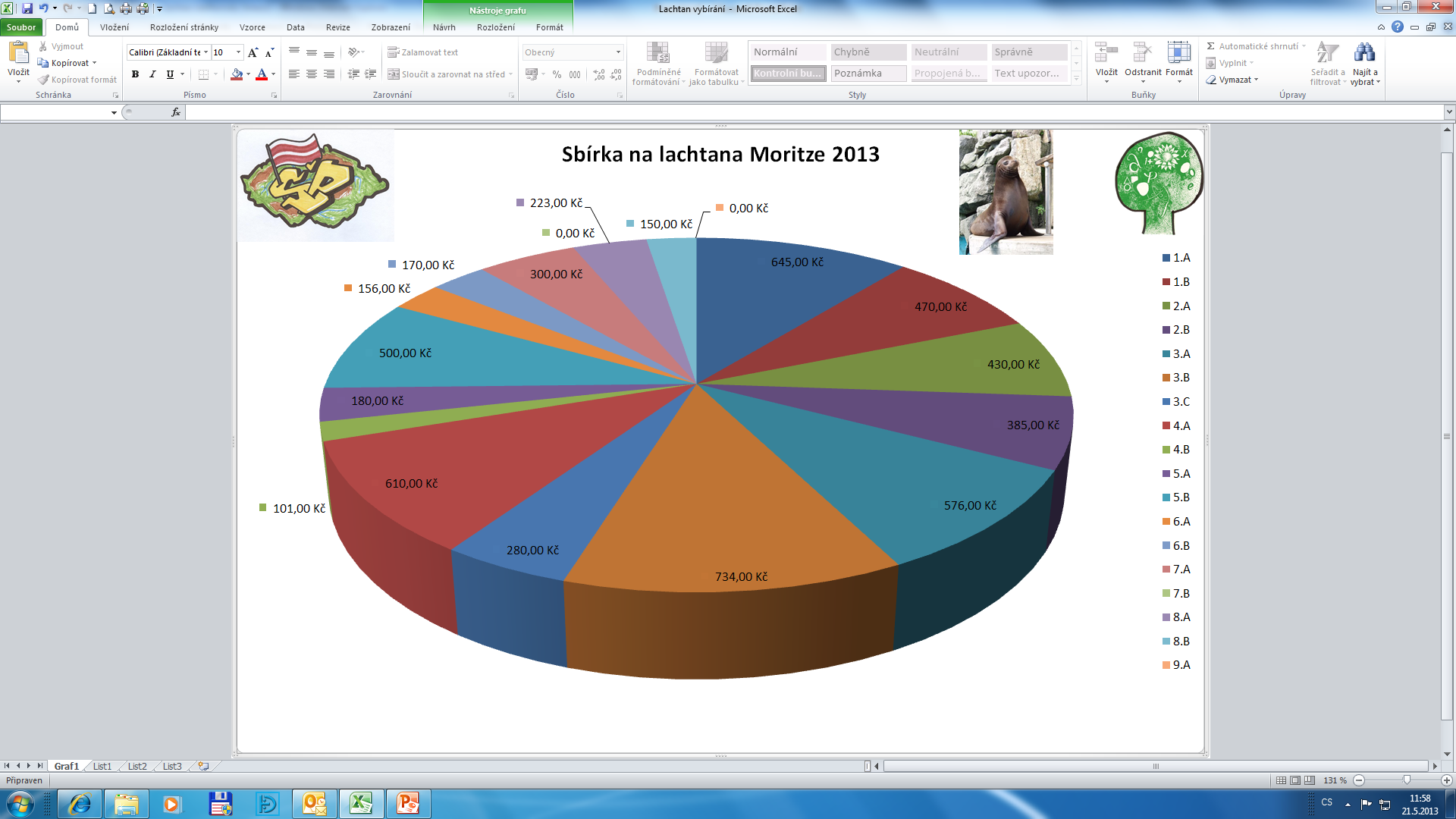 Název projektu : Objevujeme svět kolem násReg. číslo projektu: CZ.1.07/1.4.00/21.2040
Autor : Mgr. Martin Kolský 
Období vytvoření výukového materiálu : květen 2013 
Vzdělávací obor : Informatika pro 8. ročník
Anotace : Na základě této prezentace žáci vypracovávají tabulky a grafy v tabulkovém procesoru Excel.
Očekávaný výstup : Žák samostatně tvoří tabulky a vkládá grafy do tabulkového procesoru.
Obrazový zdroj : Microsoft® Office 2010 Proofing Tools